Admission to Master of Engineering Programmes 
Goa College of Engineering, Farmagudi, Ponda

Applications for the admission to following Master of Engineering 	programmes for the Academic year 2024-25 are invited online by 	Principal, Goa College of Engineering, Farmagudi, Ponda, Goa. 
M.E. (Geotechnical Engg.)                                                            
M. E. (Industrial Engg.)                                                                 
M.E. (Power & Energy Engg.)                                                     
M.E.  (Electronics Comm. & Instrumentation Engg.) 
M.E.  (Industrial Automation & Robotics)                       
M.E. (Structural Engg.)                                                                  
M.E. (Information Technology & Engg.)                                  
M.E. Computer Science & Engg. (Artificial Intelligence & Machine Learning)                           
The candidates shall pay application fee of Rs. 1200/- in online mode. The last date for submission of application  is 26 Aug. 2024 at https://gecis.gec.ac.in                                                                                                            
                                                                                                               Dr. Krupashankara M.S.
                                                                                                                                  Principal
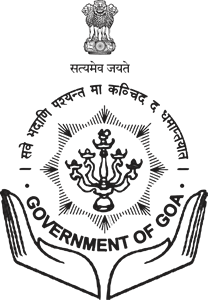 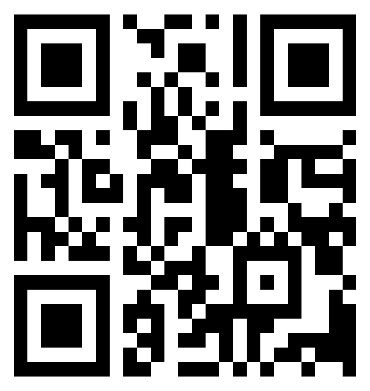 QR Code